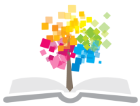 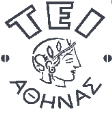 Ανοικτά Ακαδημαϊκά Μαθήματα στο ΤΕΙ Αθήνας
Ακίνητη Προσθετική Ι (Θ)
Ενότητα 2 : Κατασκευή εκμαγείου εργασίας – Κινητά κολοβώματα
Αριστείδης Γαλιατσάτος
DDs, Dr Dent. Επίκουρος  Καθηγητής ΤΕΙ Αθήνας
Τμήμα Οδοντικής Τεχνολογίας
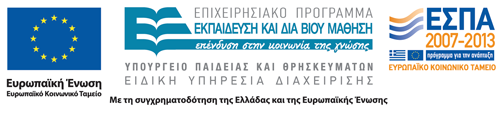 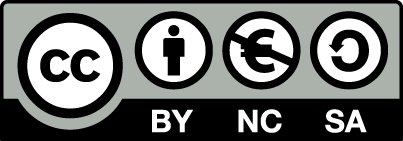 Εκμαγείο εργασίας 1/3
Το εκμαγείο εργασίας είναι το εκμαγείο το οποίο προέρχεται από ένα τελικό αποτύπωμα, δηλ. το αποτύπωμα που λαμβάνεται μετά την παρασκευή των δοντιών από τον οδοντίατρο.
1
Εκμαγείο εργασίας 2/3
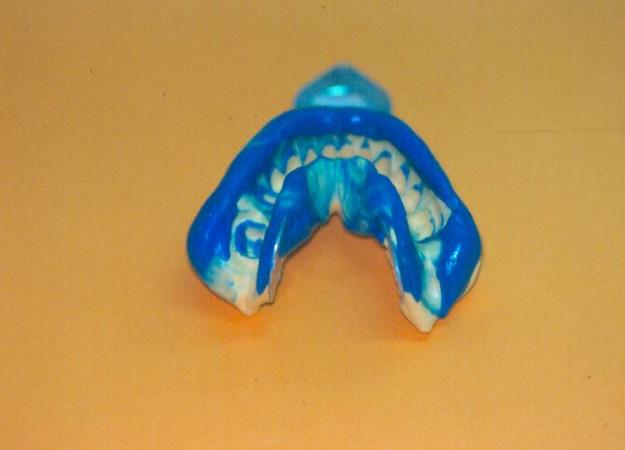 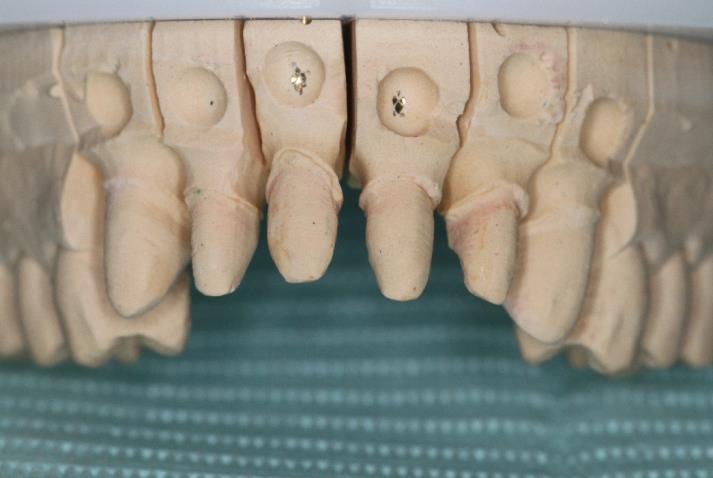 © Αριστείδης Γαλιατσάτος
© Αριστείδης Γαλιατσάτος
2
Εκμαγείο εργασίας 3/3
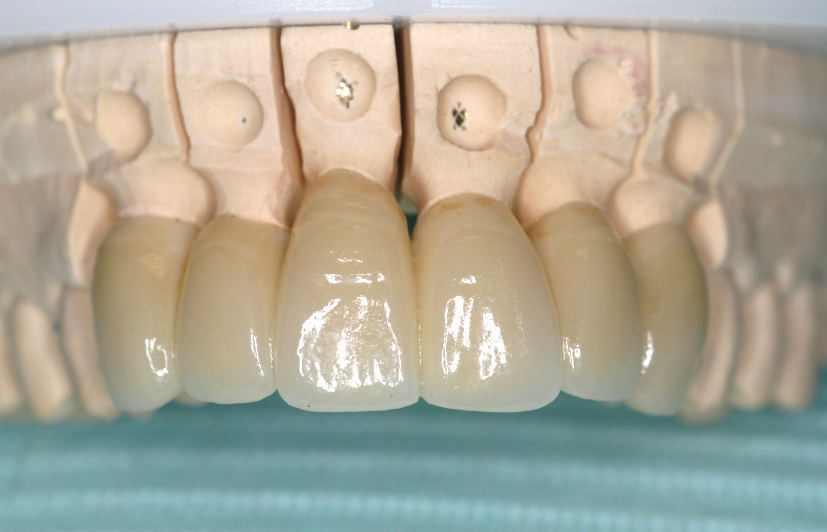 © Αριστείδης Γαλιατσάτος
3
Υλικά  κατασκευής εκμαγείων
4
Υλικά εκμαγείων
Οδοντιατρική  γύψος,
Πυροχώματα,
Εποξικές ρητίνες,
Αμάλγαμα,
Διάφορα μέταλλα (Cu, Ag για την επιμετάλλωση των εκμαγείων).
5
Κριτήρια για την επιλογή του κατάλληλου υλικού
Όσο το δυνατόν μικρότερη μεταβολή διαστάσεών του,
Συμβατότητα με τα αποτυπωτικά υλικά,
Να αποδίδει λείες, σκληρές ,συμπαγείς και ανθεκτικές επιφάνειες,
Να είναι σχετικά εύκολο στον χειρισμό του,
Να μην απαιτεί ιδιαίτερο εξοπλισμό και να έχει χαμηλό κόστος,
Να είναι ακίνδυνο για το χρήστη.
6
Οδοντιατρική γύψος
Γύψος σε σκόνη
Πηγμένη γύψος
7
Είδη οδοντιατρικής γύψου
Αποτυπωτική γύψος,
Κοινή γύψος ή γύψος των Παρισίων,
Σκληρή γύψος ή τύπου moldano,
Υπέρσκληρη γύψος ή τύπου velmix.
8
Αναλογίες μίξης
9
Ανάμιξη γύψου 1/2
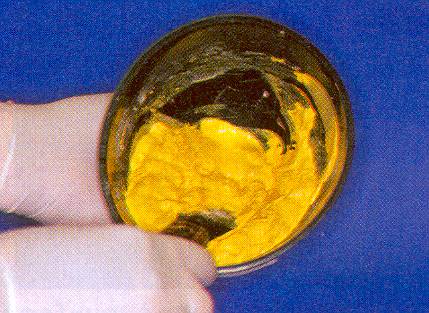 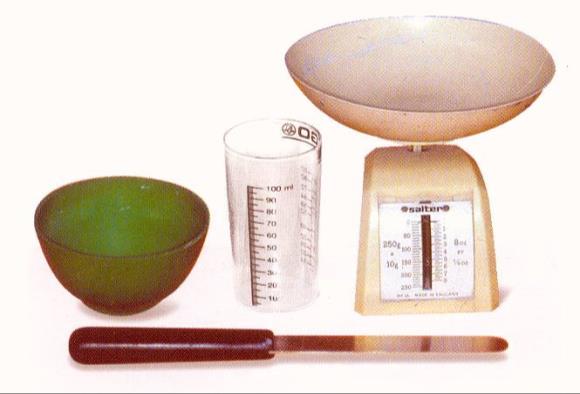 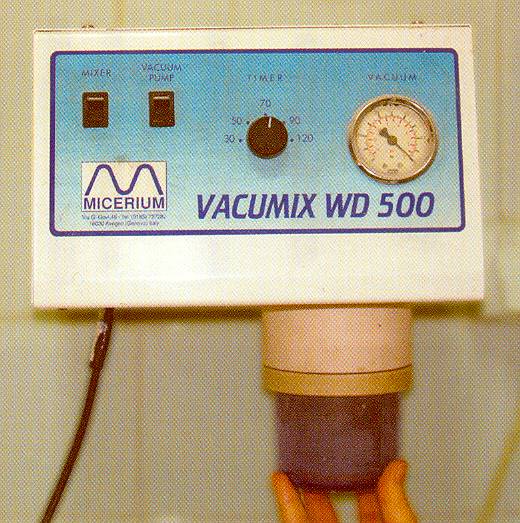 © Δημητροπούλου Ε. Η εργαστηριακή διαδικασία στην Ακίνητη Προσθετική. Αυτοέκδοση. Αθήνα 2004
10
Ανάμιξη γύψου 2/2
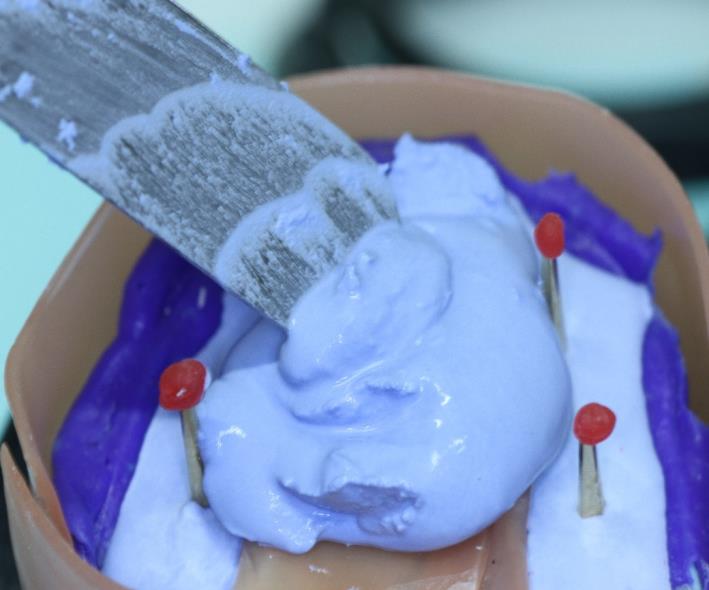 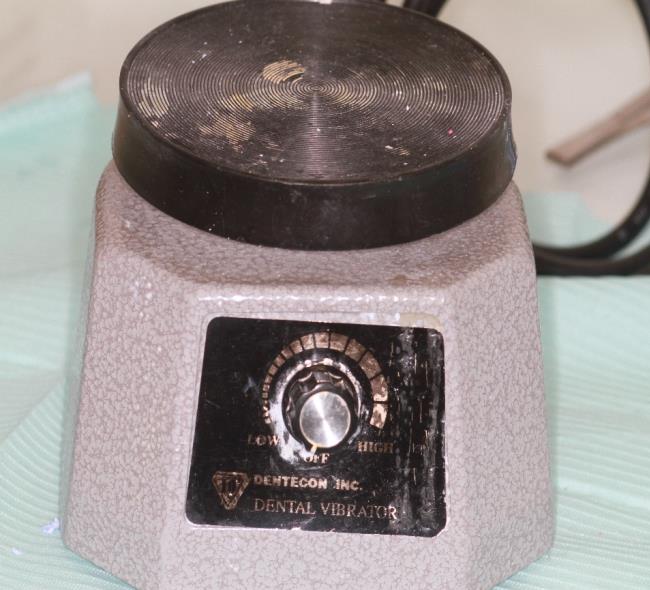 © Αριστείδης Γαλιατσάτος
© Αριστείδης Γαλιατσάτος
11
Κινητά  κολοβώματα
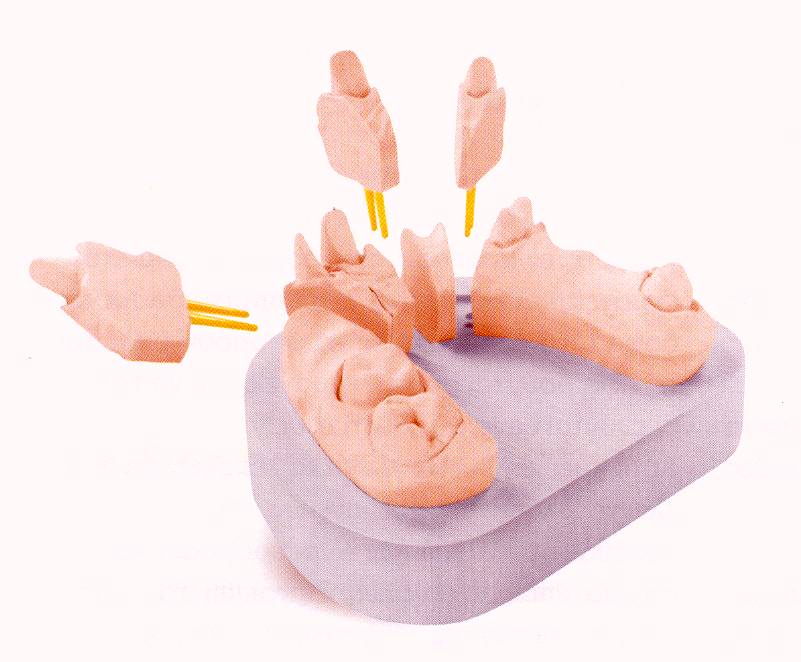 © Δημητροπούλου Ε. Η εργαστηριακή διαδικασία στην Ακίνητη Προσθετική. Αυτοέκδοση. Αθήνα 2004
12
Τα κινητά κολοβώματα έχουν τα ακόλουθα πλεονεκτήματα
Δυνατότητα να βλέπουμε τα όρια της παρασκευής του δοντιού από όλες τις πλευρές χωρίς να εμποδίζουν τα γειτονικά δόντια.
Δυνατότητα να γίνεται το κέρωμα εύκολα χωρίς εμπόδια.
Δυνατότητα επανακέρωσης των ακραίων ορίων του κέρινου ομοιώματος πριν την επένδυση με το πυρόχωμα.
13
Κινητά κολοβώματα 1/2
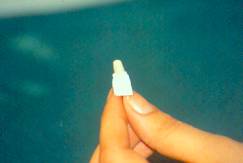 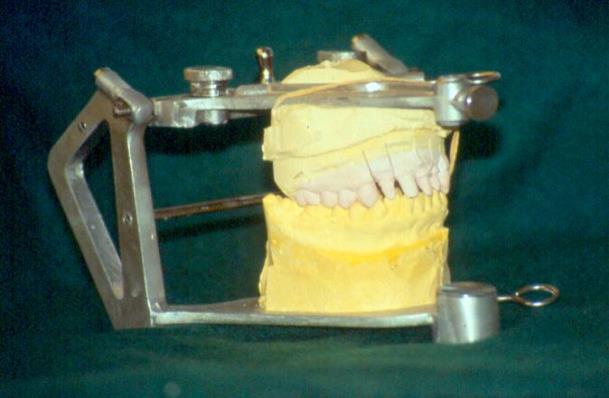 © Αριστείδης Γαλιατσάτος
© Αριστείδης Γαλιατσάτος
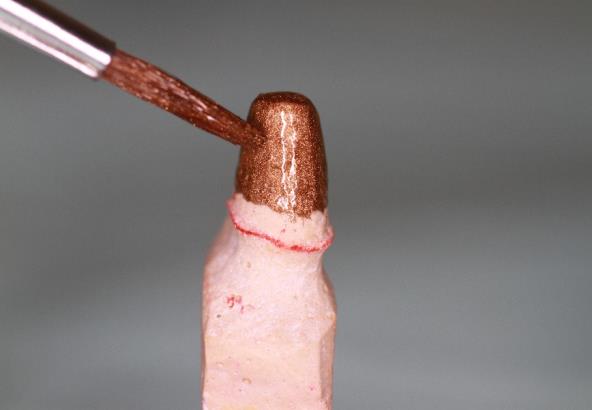 © Αριστείδης Γαλιατσάτος
14
Προϋποθέσεις σωστής λειτουργίας κινητών κολοβωμάτων
Θα πρέπει να επιστρέφουν στις ακριβείς αρχικές τους θέσεις,
Θα πρέπει να μένουν σταθερά έστω και αν ανατραπεί το εκμαγείο,
Να μην εμποδίζουν την εύκολη ανάρτηση του εκμαγείου στον αρθρωτήρα,
Θα πρέπει να έχουν παράλληλη φορά ένθεσης, ώστε να επιτρέπεται η ταυτόχρονη απόσπασή τους.
15
Κινητά κολοβώματα 2/2
Α. Με μεταλλικούς άξονες ή καρφίδες
Β. Άνευ αξόνων ή πλαστικά δισκάρια
16
Κολοβώματα με καρφίδες
Αυθαίρετη τοποθέτηση των καρφίδων,
Τοποθέτηση των καρφίδων πριν την έγχυση της γύψου,
Τοποθέτηση των καρφίδων μετά την έγχυση της γύψου.
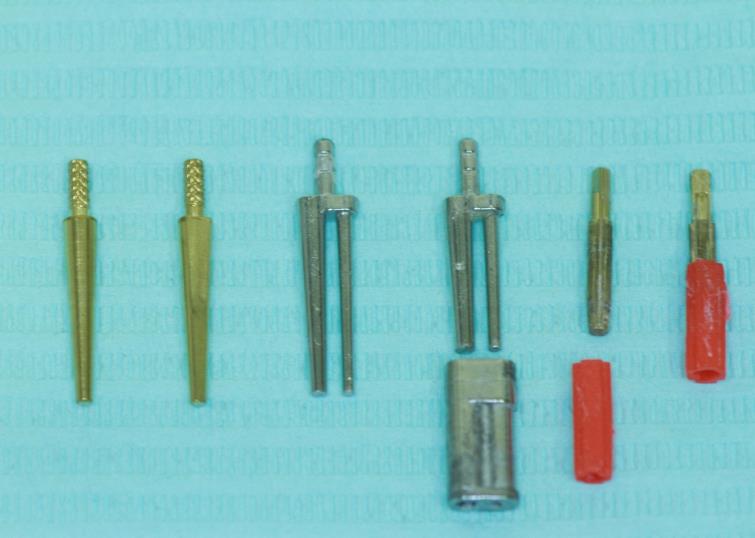 © Αριστείδης Γαλιατσάτος
17
Αυθαίρετη τοποθέτηση των καρφίδων
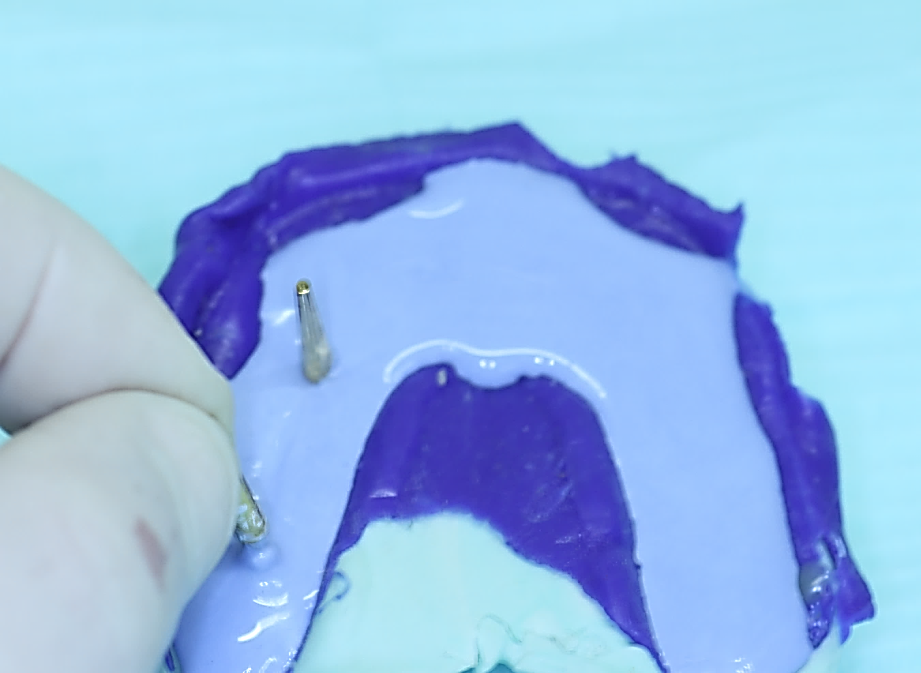 © Αριστείδης Γαλιατσάτος
18
Τοποθέτηση των καρφίδων πριν την έγχυση της γύψου
19
Τοποθέτηση των καρφίδων πριν την έγχυση της γύψου 1/4
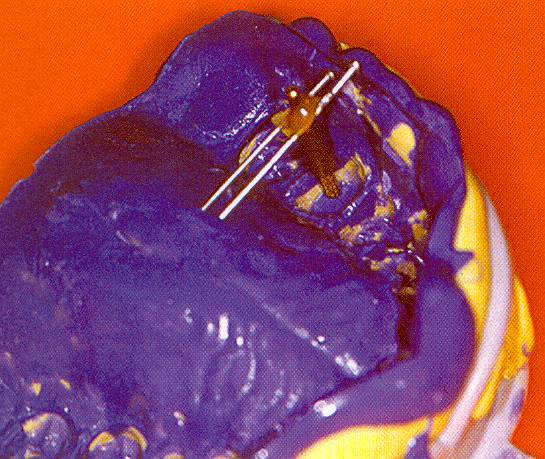 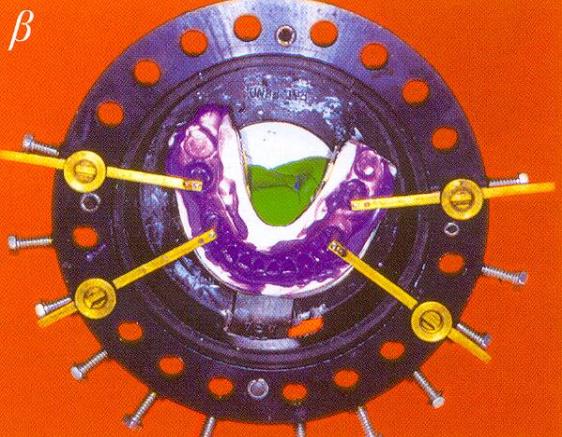 © Δημητροπούλου Ε. Η εργαστηριακή διαδικασία στην Ακίνητη Προσθετική. Αυτοέκδοση. Αθήνα 2004
20
Τοποθέτηση των καρφίδων πριν την έγχυση της γύψου 2/4
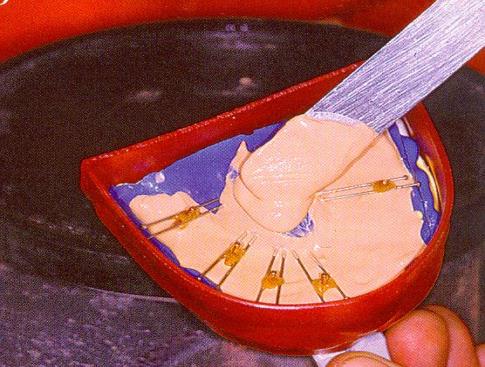 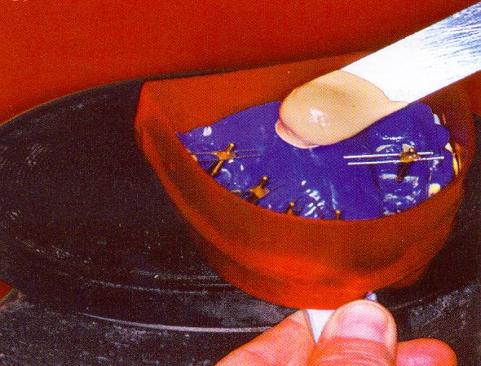 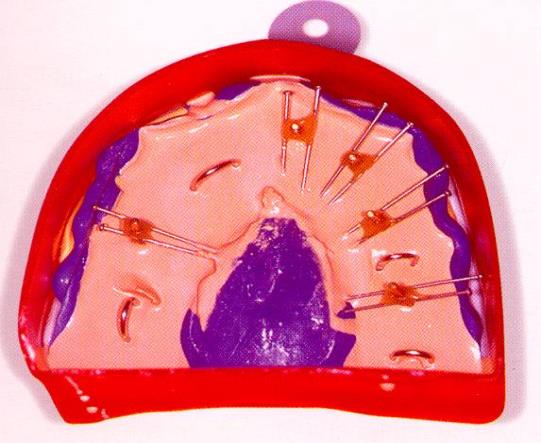 © Δημητροπούλου Ε. Η εργαστηριακή διαδικασία στην Ακίνητη Προσθετική. Αυτοέκδοση. Αθήνα 2004
21
Τοποθέτηση των καρφίδων πριν την έγχυση της γύψου 3/4
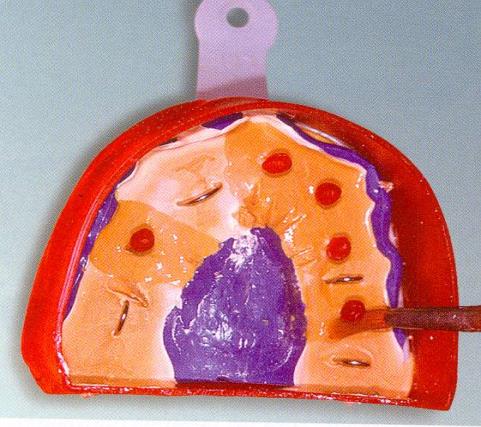 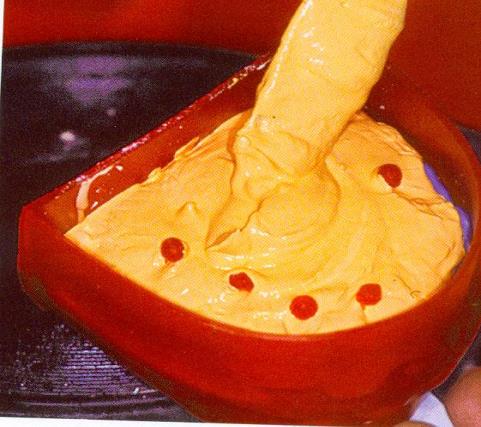 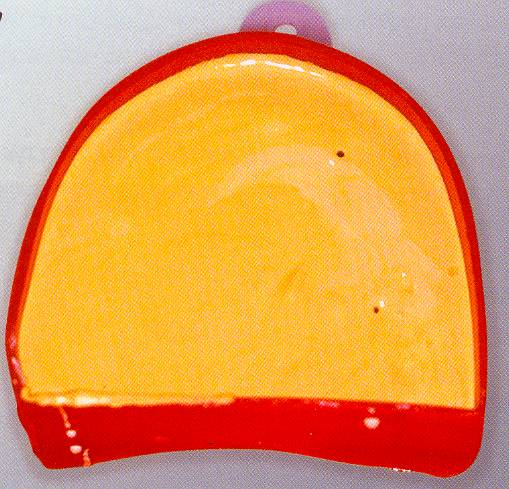 © Δημητροπούλου Ε. Η εργαστηριακή διαδικασία στην Ακίνητη Προσθετική. Αυτοέκδοση. Αθήνα 2004
22
Τοποθέτηση των καρφίδων πριν την έγχυση της γύψου 4/4
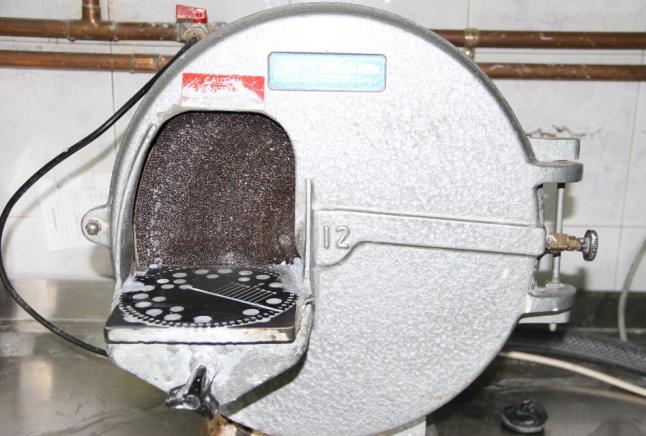 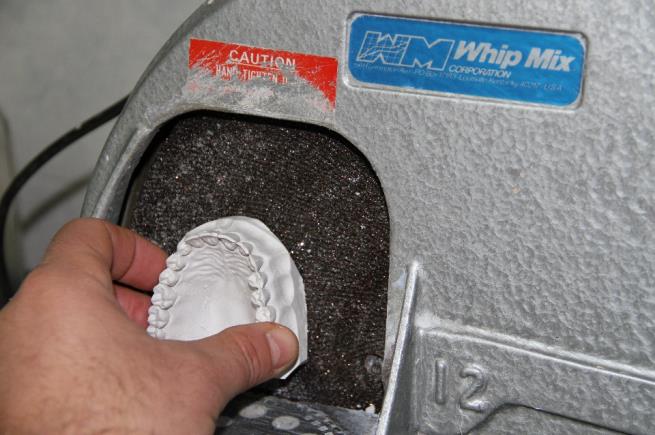 © Αριστείδης Γαλιατσάτος
© Αριστείδης Γαλιατσάτος
23
Τοποθέτηση των καρφίδων μετά την έγχυση της γύψου
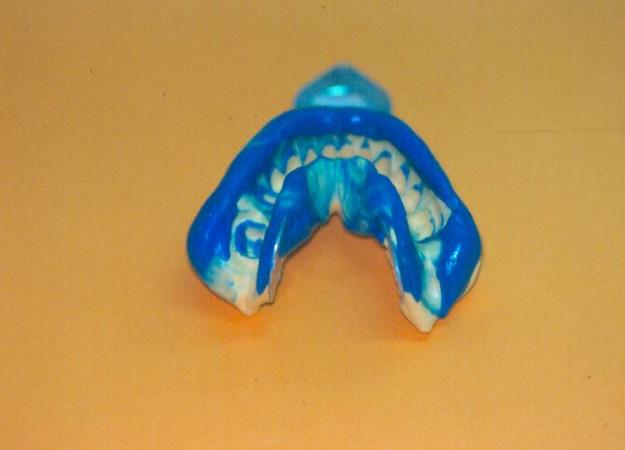 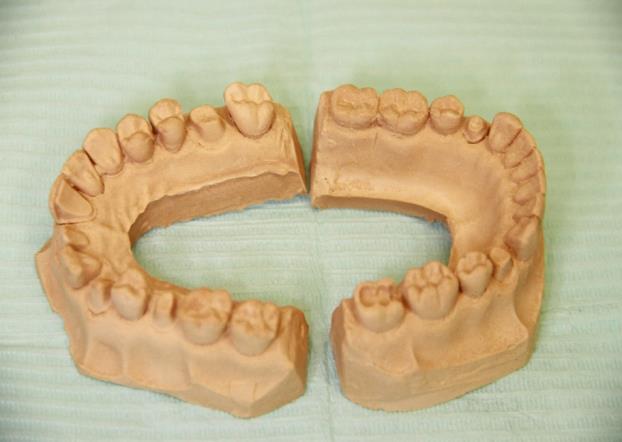 © Αριστείδης Γαλιατσάτος
© Αριστείδης Γαλιατσάτος
24
Μέθοδος  Pindex
25
Μέθοδος  Pindex 1/6
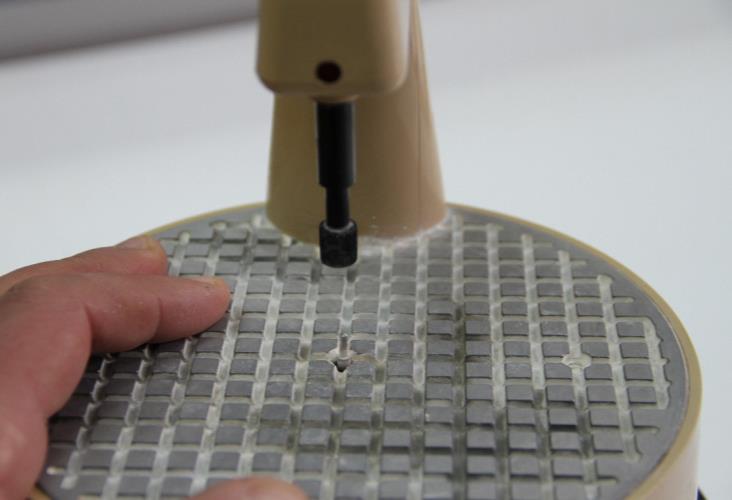 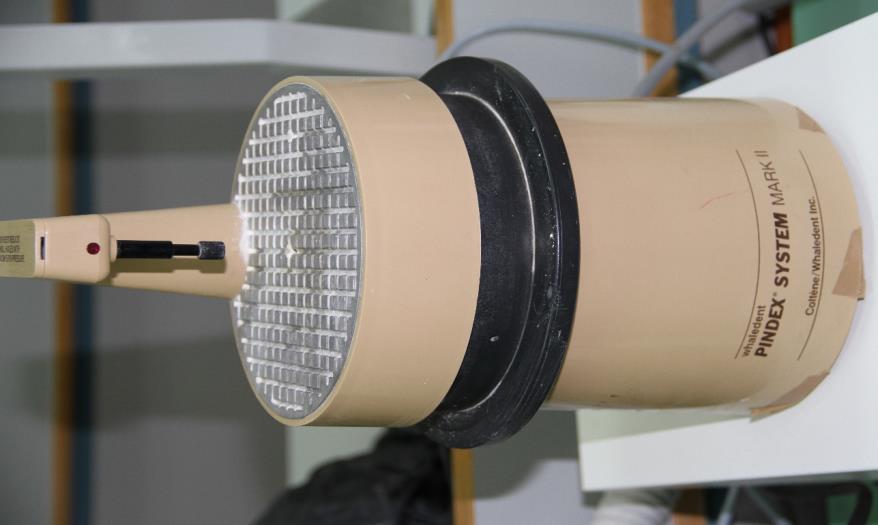 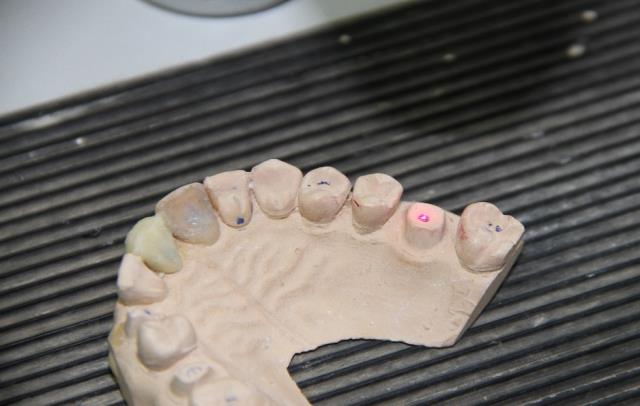 © Αριστείδης Γαλιατσάτος
26
© Αριστείδης Γαλιατσάτος
Μέθοδος  Pindex 2/6
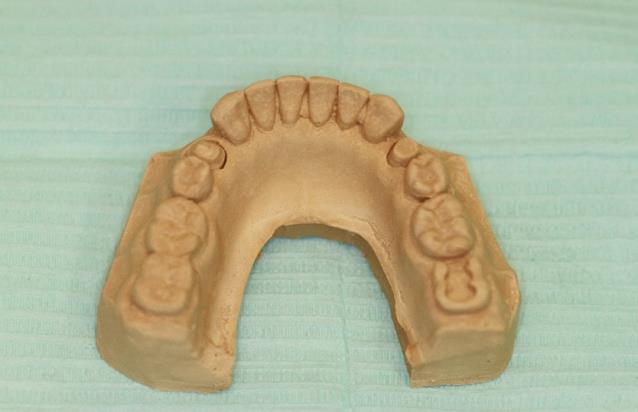 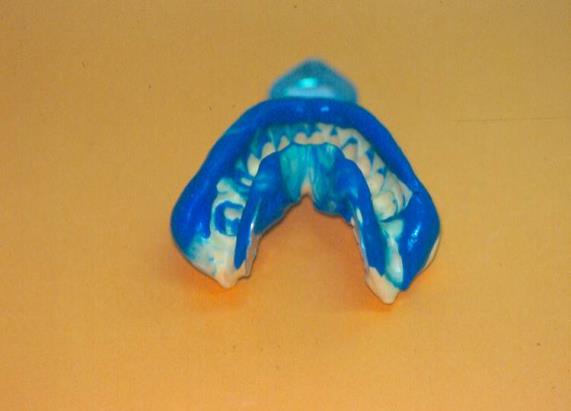 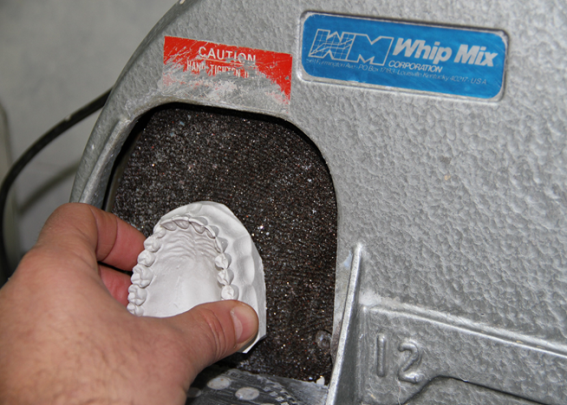 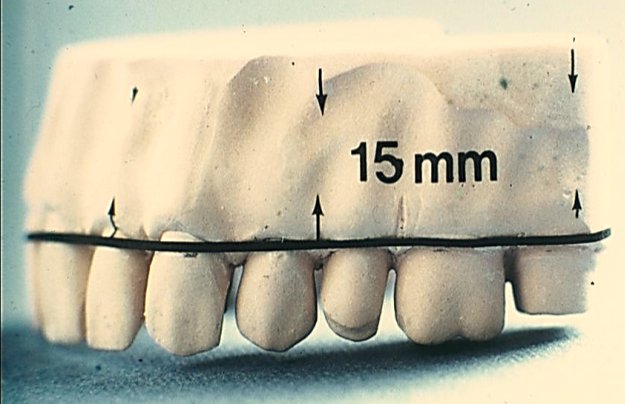 15 mm
27
© Αριστείδης Γαλιατσάτος
Μέθοδος  Pindex 3/6
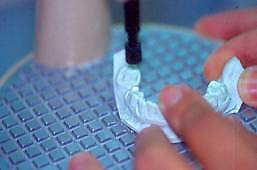 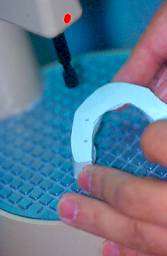 © Αριστείδης Γαλιατσάτος
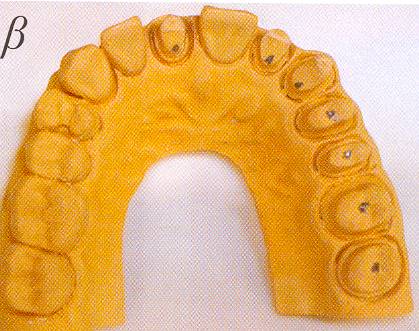 © Αριστείδης Γαλιατσάτος
28
© Δημητροπούλου Ε. Η εργαστηριακή διαδικασία στην Ακίνητη Προσθετική. Αυτοέκδοση. Αθήνα 2004
Μέθοδος  Pindex 4/6
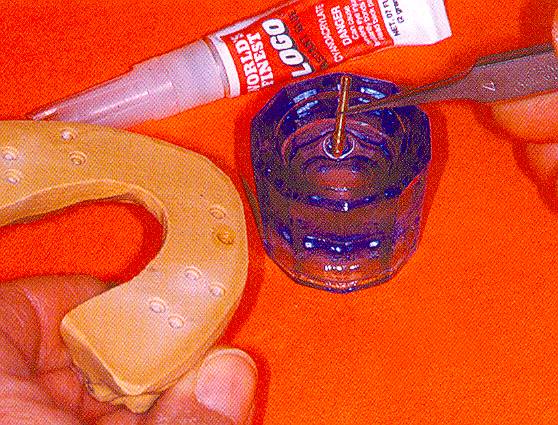 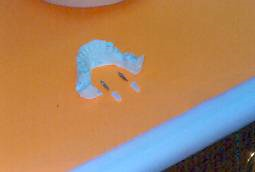 © Δημητροπούλου Ε. Η εργαστηριακή διαδικασία στην Ακίνητη Προσθετική. Αυτοέκδοση. Αθήνα 2004
© Αριστείδης Γαλιατσάτος
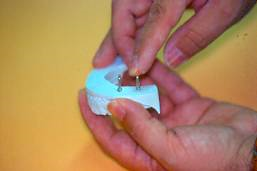 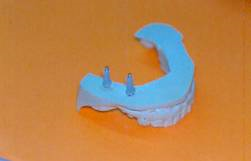 29
© Αριστείδης Γαλιατσάτος
© Αριστείδης Γαλιατσάτος
Μέθοδος  Pindex 5/6
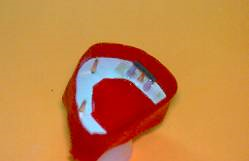 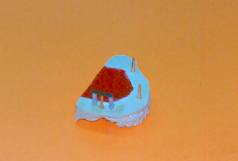 © Αριστείδης Γαλιατσάτος
© Αριστείδης Γαλιατσάτος
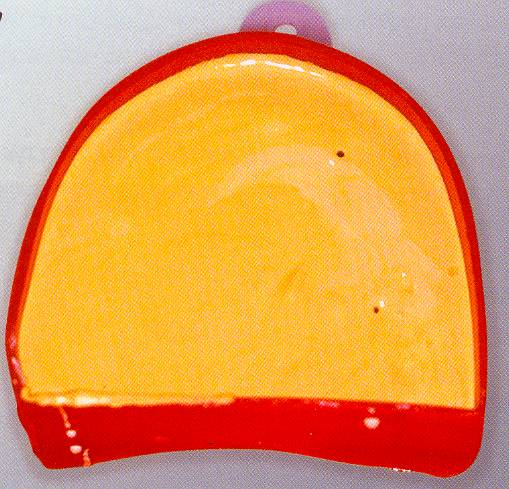 © Δημητροπούλου Ε. Η εργαστηριακή διαδικασία στην Ακίνητη Προσθετική. Αυτοέκδοση. Αθήνα 2004
30
Μέθοδος  Pindex 6/6
Πλεονεκτήματα
Απόλυτα παράλληλη τοποθέτηση των καρφίδων,
Μεγάλη σταθερότητα των κολοβωμάτων, αφού δεν φθείρονται τα φρεάτια λόγω των πλαστικών σωληνίσκων.
Μειονεκτήματα
Απαιτεί μεγάλη προσοχή και λεπτομέρεια,
Η μεγάλη σταθερότητα κάνει δύσκολη την αφαίρεση των κολοβωμάτων μετά το κέρωμα,
Υψηλό κόστος εξοπλισμού.
31
Συστήματα χωρίς καρφίδεςΣύστημα  ACCUTRACΣύστημα  DI-LOCK
32
Σύστημα ACCUTRAC 1/3
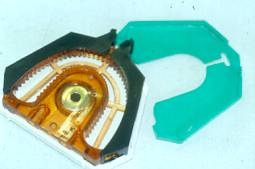 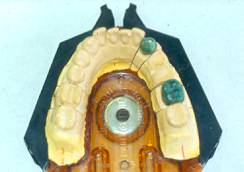 © Αριστείδης Γαλιατσάτος
© Αριστείδης Γαλιατσάτος
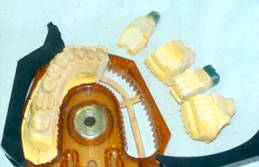 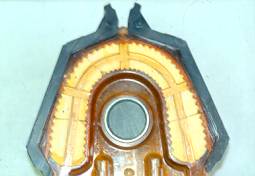 33
© Αριστείδης Γαλιατσάτος
© Αριστείδης Γαλιατσάτος
Σύστημα ACCUTRAC 2/3
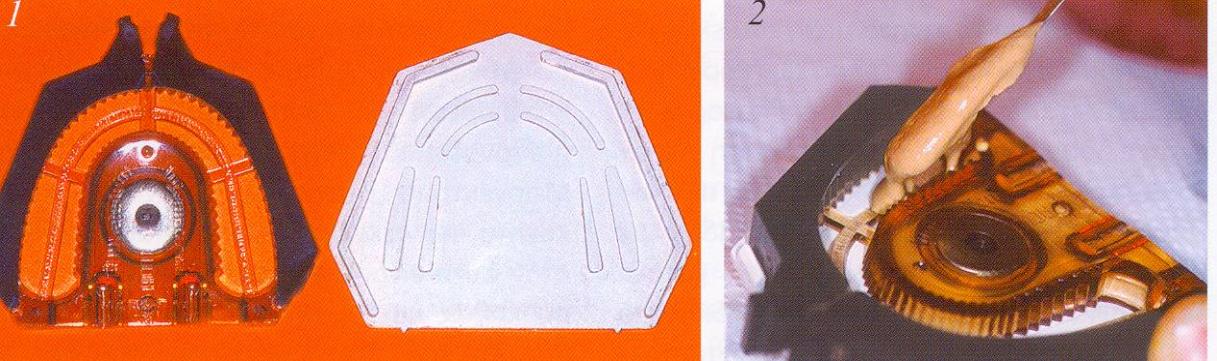 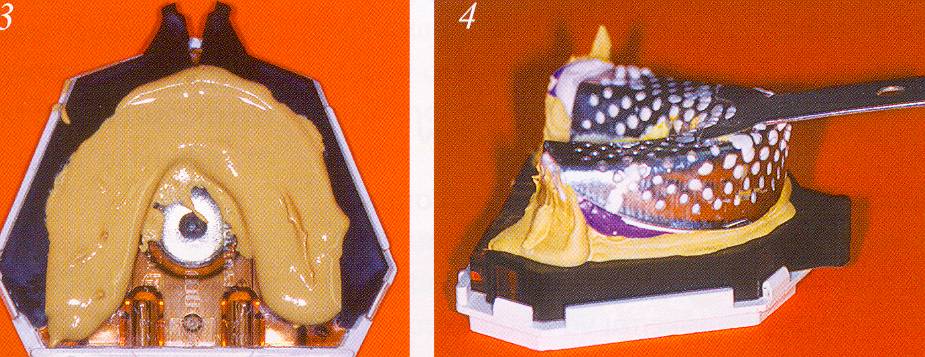 © Δημητροπούλου Ε. Η εργαστηριακή διαδικασία στην Ακίνητη Προσθετική. Αυτοέκδοση. Αθήνα 2004
34
Σύστημα ACCUTRAC 3/3
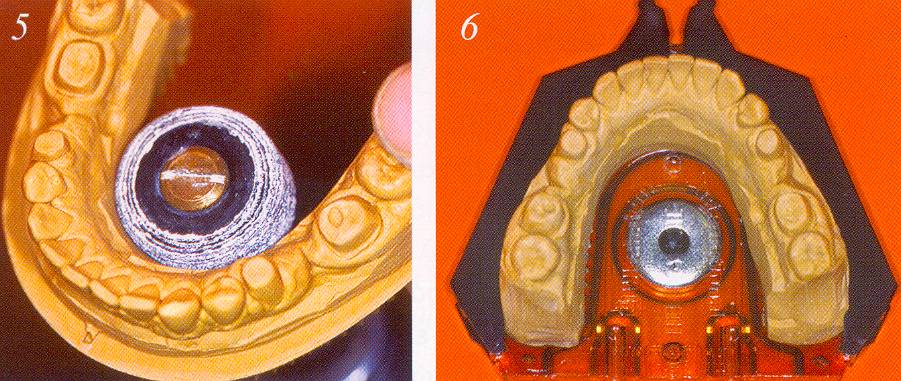 © Δημητροπούλου Ε. Η εργαστηριακή διαδικασία στην Ακίνητη Προσθετική. Αυτοέκδοση. Αθήνα 2004
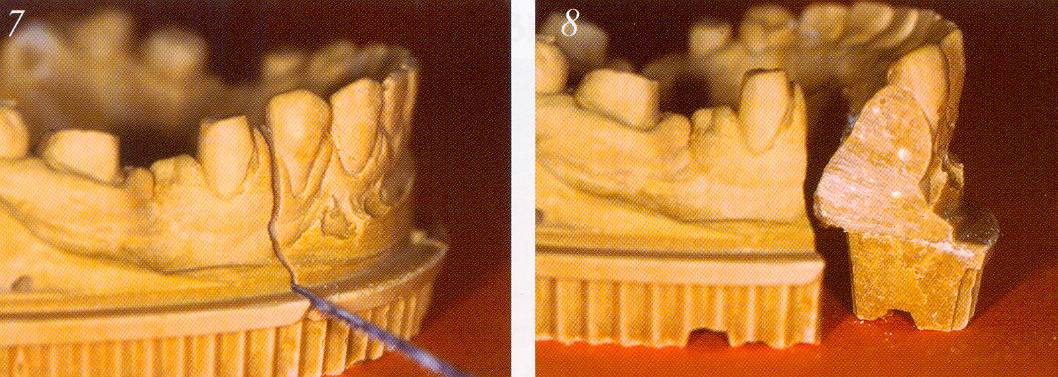 35
Σύστημα DI-LOCK
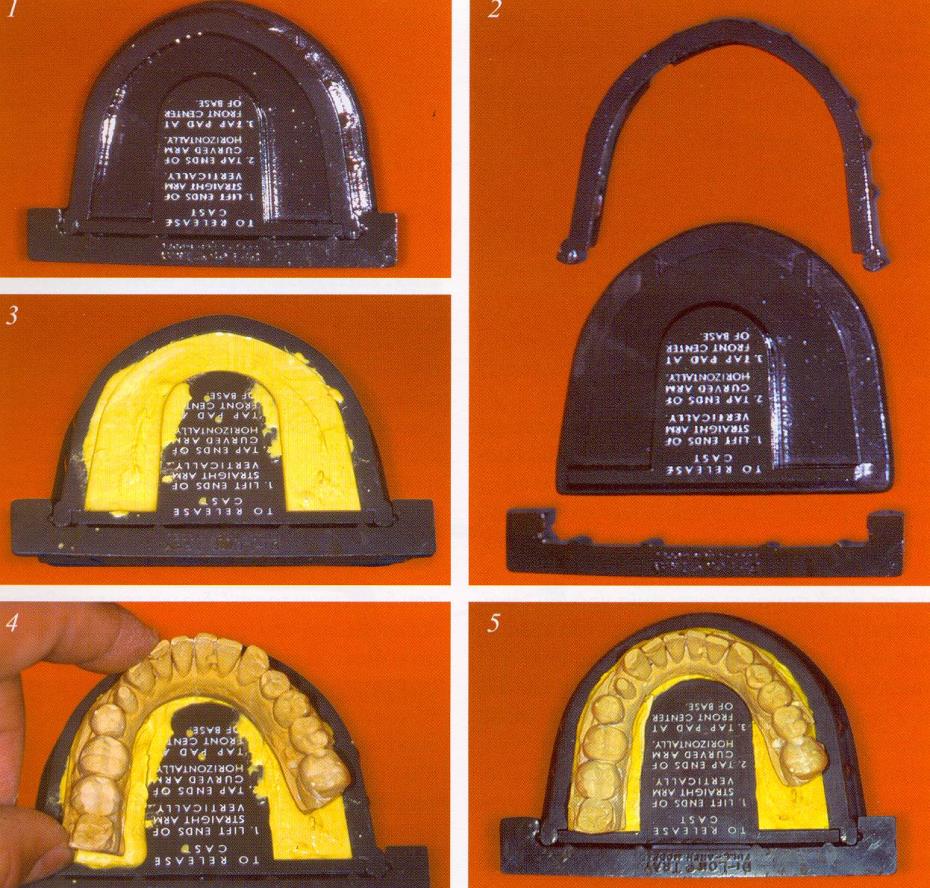 © Δημητροπούλου Ε. Η εργαστηριακή διαδικασία στην Ακίνητη Προσθετική. Αυτοέκδοση. Αθήνα 2004
36
Συστήματα χωρίς καρφίδες
Πλεονεκτήματα 
Ελαχιστοποίηση του χρόνου εργασίας,
Δυνατότητα ελεύθερης και ταυτόχρονης αφαίρεσης όλων των κολοβωμάτων.
Μειονεκτήματα 
Η σύνδεση του δισκαρίου με τον αρθρωτήρα είναι ασταθής λόγω του μαγνήτη,
Παρέχεται μόνο ένα μέγεθος δισκαρίων.
37
Συστήματα συνδυασμού πλαστικών δισκαρίων και καρφίδων (1/2)
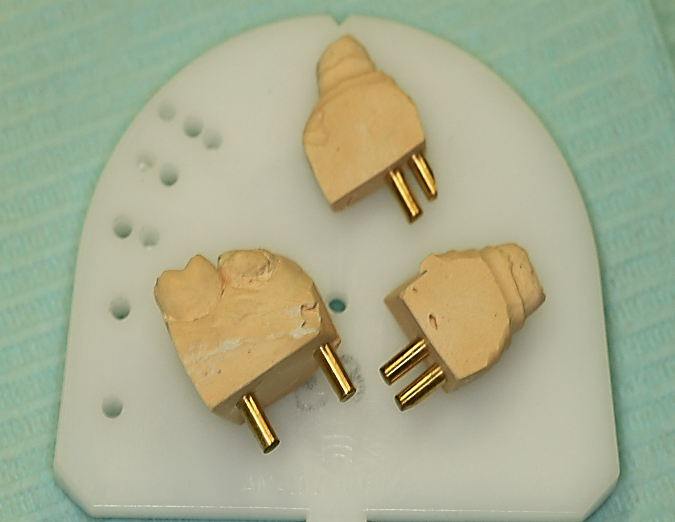 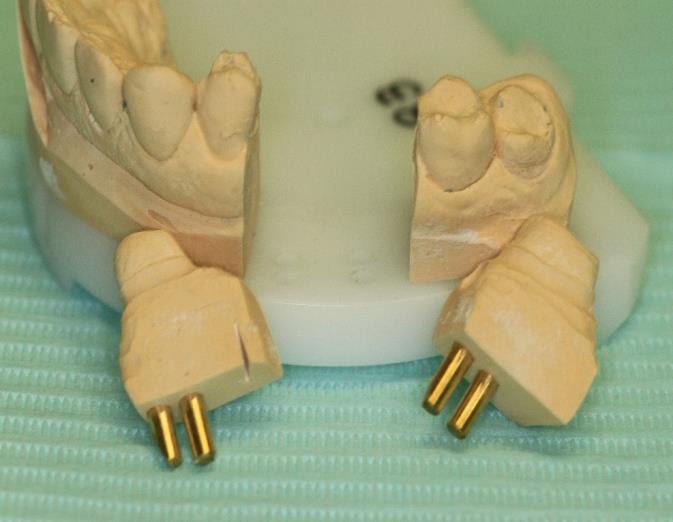 © Αριστείδης Γαλιατσάτος
38
Συστήματα συνδυασμού πλαστικών δισκαρίων και καρφίδων (2/2)
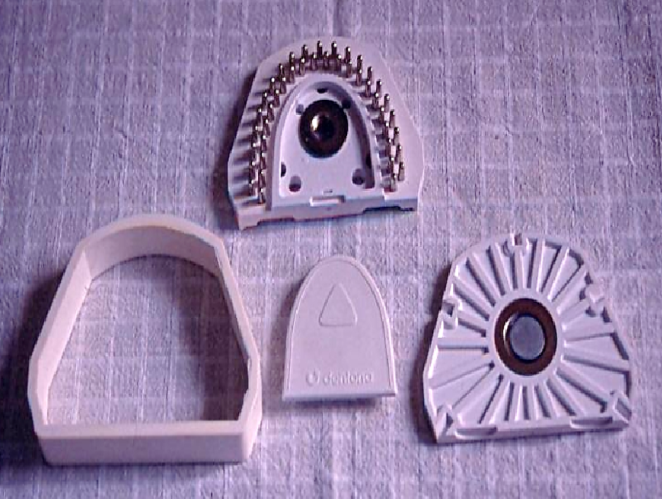 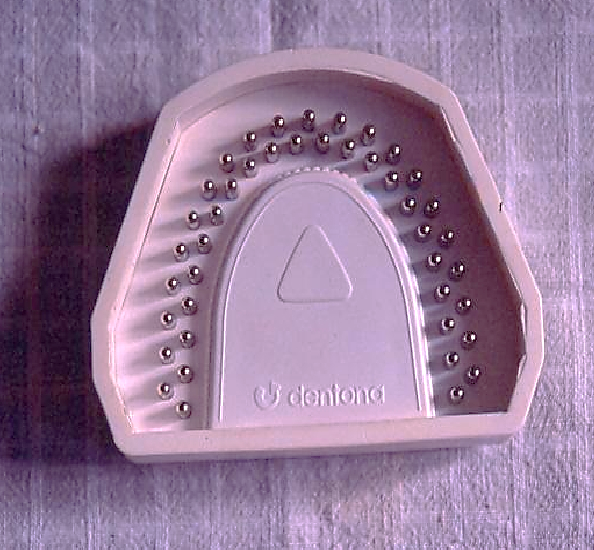 © Αριστείδης Γαλιατσάτος
39
Τέλος Ενότητας
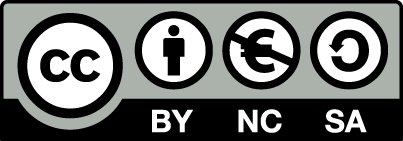 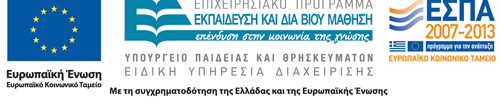 Σημειώματα
Σημείωμα Αναφοράς
Copyright Τεχνολογικό Εκπαιδευτικό Ίδρυμα Αθήνας, Αριστείδης Γαλιατσάτος 2014. Αριστείδης Γαλιατσάτος. «Ακίνητη Προσθετική Ι (Θ). Ενότητα 2: Κατασκευή εκμαγείου εργασίας – Κινητά κολοβώματα». Έκδοση: 1.0. Αθήνα 2014. Διαθέσιμο από τη δικτυακή διεύθυνση: ocp.teiath.gr.
Σημείωμα Αδειοδότησης
Το παρόν υλικό διατίθεται με τους όρους της άδειας χρήσης Creative Commons Αναφορά, Μη Εμπορική Χρήση Παρόμοια Διανομή 4.0 [1] ή μεταγενέστερη, Διεθνής Έκδοση.   Εξαιρούνται τα αυτοτελή έργα τρίτων π.χ. φωτογραφίες, διαγράμματα κ.λ.π., τα οποία εμπεριέχονται σε αυτό. Οι όροι χρήσης των έργων τρίτων επεξηγούνται στη διαφάνεια  «Επεξήγηση όρων χρήσης έργων τρίτων». 
Τα έργα για τα οποία έχει ζητηθεί άδεια  αναφέρονται στο «Σημείωμα  Χρήσης Έργων Τρίτων».
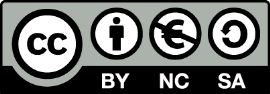 [1] http://creativecommons.org/licenses/by-nc-sa/4.0/ 
Ως Μη Εμπορική ορίζεται η χρήση:
που δεν περιλαμβάνει άμεσο ή έμμεσο οικονομικό όφελος από την χρήση του έργου, για το διανομέα του έργου και αδειοδόχο
που δεν περιλαμβάνει οικονομική συναλλαγή ως προϋπόθεση για τη χρήση ή πρόσβαση στο έργο
που δεν προσπορίζει στο διανομέα του έργου και αδειοδόχο έμμεσο οικονομικό όφελος (π.χ. διαφημίσεις) από την προβολή του έργου σε διαδικτυακό τόπο
Ο δικαιούχος μπορεί να παρέχει στον αδειοδόχο ξεχωριστή άδεια να χρησιμοποιεί το έργο για εμπορική χρήση, εφόσον αυτό του ζητηθεί.
Επεξήγηση όρων χρήσης έργων τρίτων
Δεν επιτρέπεται η επαναχρησιμοποίηση του έργου, παρά μόνο εάν ζητηθεί εκ νέου άδεια από το δημιουργό.
©
διαθέσιμο με άδεια CC-BY
Επιτρέπεται η επαναχρησιμοποίηση του έργου και η δημιουργία παραγώγων αυτού με απλή αναφορά του δημιουργού.
διαθέσιμο με άδεια CC-BY-SA
Επιτρέπεται η επαναχρησιμοποίηση του έργου με αναφορά του δημιουργού, και διάθεση του έργου ή του παράγωγου αυτού με την ίδια άδεια.
διαθέσιμο με άδεια CC-BY-ND
Επιτρέπεται η επαναχρησιμοποίηση του έργου με αναφορά του δημιουργού. 
Δεν επιτρέπεται η δημιουργία παραγώγων του έργου.
διαθέσιμο με άδεια CC-BY-NC
Επιτρέπεται η επαναχρησιμοποίηση του έργου με αναφορά του δημιουργού. 
Δεν επιτρέπεται η εμπορική χρήση του έργου.
Επιτρέπεται η επαναχρησιμοποίηση του έργου με αναφορά του δημιουργού
και διάθεση του έργου ή του παράγωγου αυτού με την ίδια άδεια.
Δεν επιτρέπεται η εμπορική χρήση του έργου.
διαθέσιμο με άδεια CC-BY-NC-SA
διαθέσιμο με άδεια CC-BY-NC-ND
Επιτρέπεται η επαναχρησιμοποίηση του έργου με αναφορά του δημιουργού.
Δεν επιτρέπεται η εμπορική χρήση του έργου και η δημιουργία παραγώγων του.
διαθέσιμο με άδεια 
CC0 Public Domain
Επιτρέπεται η επαναχρησιμοποίηση του έργου, η δημιουργία παραγώγων αυτού και η εμπορική του χρήση, χωρίς αναφορά του δημιουργού.
Επιτρέπεται η επαναχρησιμοποίηση του έργου, η δημιουργία παραγώγων αυτού και η εμπορική του χρήση, χωρίς αναφορά του δημιουργού.
διαθέσιμο ως κοινό κτήμα
χωρίς σήμανση
Συνήθως δεν επιτρέπεται η επαναχρησιμοποίηση του έργου.
44
Διατήρηση Σημειωμάτων
Οποιαδήποτε αναπαραγωγή ή διασκευή του υλικού θα πρέπει να συμπεριλαμβάνει:
το Σημείωμα Αναφοράς
το Σημείωμα Αδειοδότησης
τη δήλωση Διατήρησης Σημειωμάτων
το Σημείωμα Χρήσης Έργων Τρίτων (εφόσον υπάρχει)
μαζί με τους συνοδευόμενους υπερσυνδέσμους.
Σημείωμα Χρήσης Έργων Τρίτων
Το Έργο αυτό κάνει χρήση περιεχομένου από τα ακόλουθα έργα:

Δημητροπούλου Ε. Η εργαστηριακή διαδικασία στην Ακίνητη Προσθετική. Αυτοέκδοση. Αθήνα 2004.
Χρηματοδότηση
Το παρόν εκπαιδευτικό υλικό έχει αναπτυχθεί στo πλαίσιo του εκπαιδευτικού έργου του διδάσκοντα.
Το έργο «Ανοικτά Ακαδημαϊκά Μαθήματα στο ΤΕΙ Αθήνας» έχει χρηματοδοτήσει μόνο την αναδιαμόρφωση του εκπαιδευτικού υλικού. 
Το έργο υλοποιείται στο πλαίσιο του Επιχειρησιακού Προγράμματος «Εκπαίδευση και Δια Βίου Μάθηση» και συγχρηματοδοτείται από την Ευρωπαϊκή Ένωση (Ευρωπαϊκό Κοινωνικό Ταμείο) και από εθνικούς πόρους.
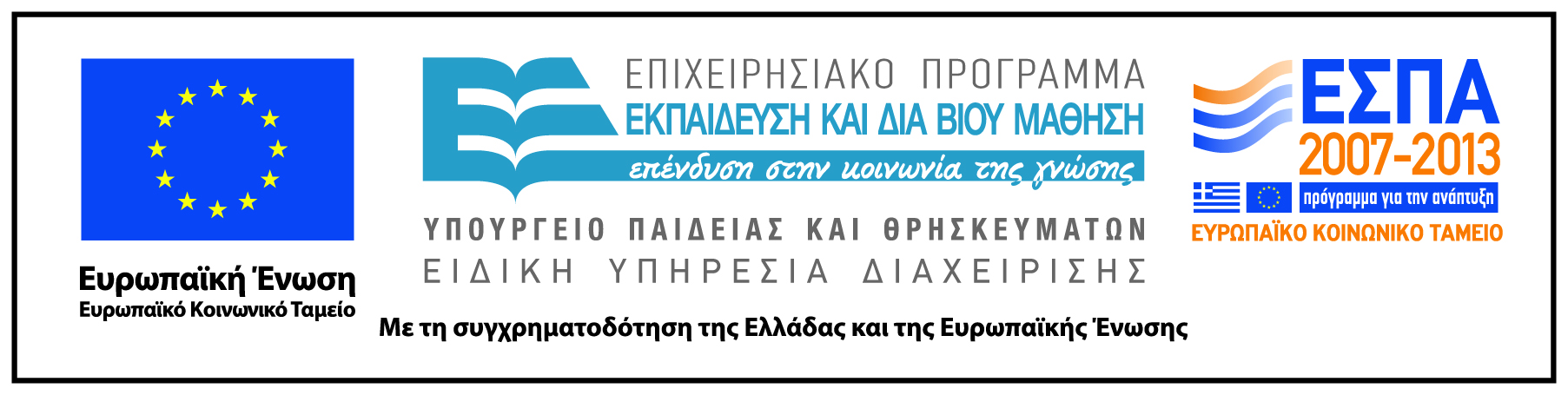